Foundational RAD Report Updates
MRAM
February 2025
Aron Knapp
Office of Research Information Services (ORIS)
Foundational RAD Reports (1 of 2)
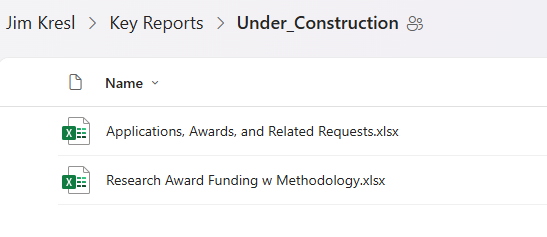 Navigate to the Key Reports folder
Go the to Under construction folder
Open that Applications, Awards, and Related Requests workbook

Instructions for accessing a downloading Key Reports
MRAM – Aron Knapp – Office of Research Information Services
Foundational RAD Reports (2 of 2)
Excel workbook that provides data from the Office of Research’s RAD Datawarehouse, combining Workday and SAGE data for your local analysis.
Includes:
Applications
Active Converted Awards
Awards, Award lines and grant info
Award Setup requests
Award Modification requests
Subawards
Non-Award Agreements
NEW: ASR/MODs in return status
WHAT’S NEW?
Modification subcategories & amounts
Hold & Hold reasons
Latest action comment on all items
New tab just for current ASR/MOD returns
Cost Center Hierarchy 07 on all reports

NIH grouping roll-up
F&A rate, and Amount Subject to F&A on Applications and Awards reports
MRAM – Aron Knapp – Office of Research Information Services
What’s next?
Working with UWIT to get these to the BI Portal


Questions/Ideas? aronk@uw.edu
Need custom data? grantrpt@uw.edu